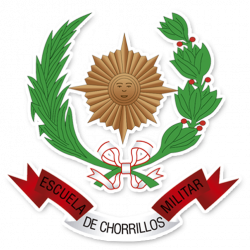 Centro médico de la Escuela Militar de Chorrillos “CFB”
PREVENCIÓN DE LA MALNUTRICIÓN
NUTRICIONISTAS EMCH
¿QUÉ ES LA MALNUTRICIÓN?
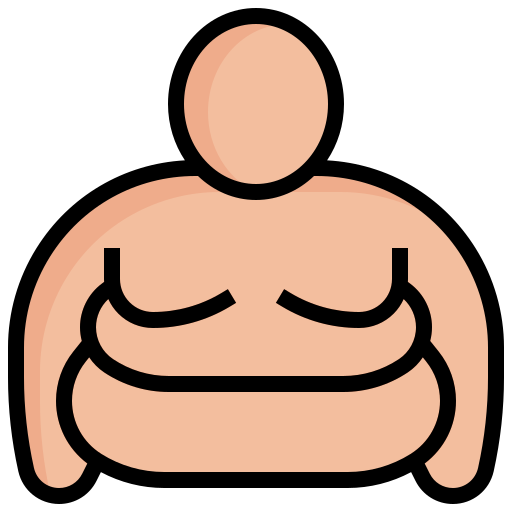 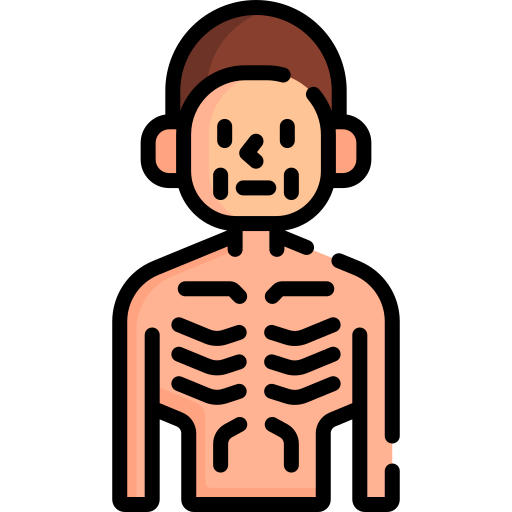 Se trata de una condición fisiológica ANORMAL, causada por un consumo INSUFICIENTE o EXCESIVO de macronutrientes y micronutrientes que aportan energía y son esenciales para el crecimiento y desarrollo físico y cognitivo.
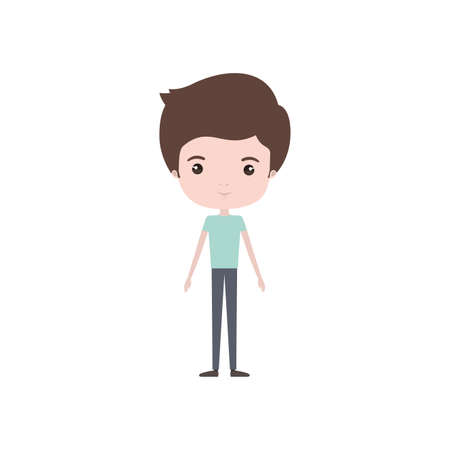 Los 2 lados de la MALNUTRICIÓN…
DESNUTRICIÓN
SOBREPESO Y OBESIDAD
DESNUTRICIÓN
DESNUTRICIÓN
Ingesta INFERIOR a la necesaria.
Se manifiesta con BAJO PESO en relación a la altura.
Se presenta DÉFICIT DE NUTRIENTES esenciales para el desarrollo.
Es la ACUMULACIÓN EXCESIVA O ANORMAL de grasa.
Actualmente existen más personas OBESAS.
Es consecuencia de un CONSUMO EXCESIVO de calorías sin ser gastadas.
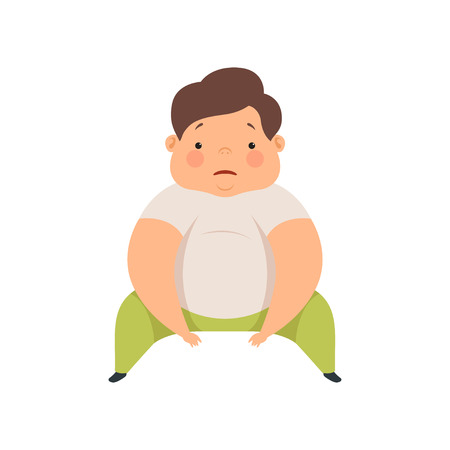 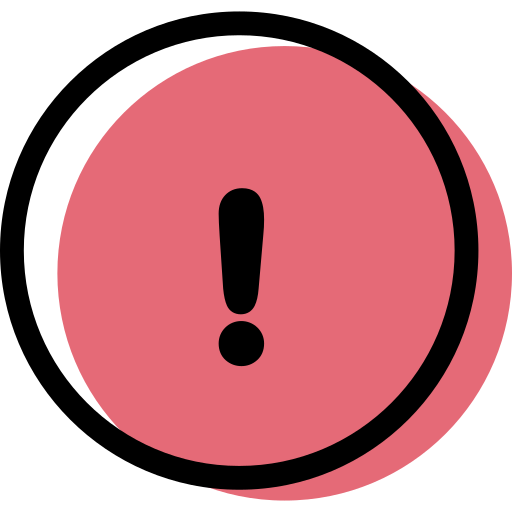 1 DE CADA 3 PERSONAS EN EL MUNDO SUFREN DE MALNUTRICIÓN. Aunque una familia cuente con suficientes alimentos, esto no significa que estén satisfaciendo sus necesidades de alimentos.
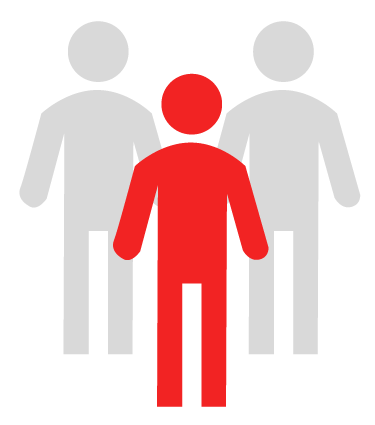 ALTA VULNERABILIDAD ANTE ENFERMEDADES Y MUERTE
1
EFECTOS
DE LA 
MALNUTRICIÓN
DISMINUCIÓN DE LA CAPACIDAD INTELECTUAL Y APRENDIZAJE
2
DETIENE EL CRECIMIENTO Y EL DESARROLLO FÍSICO
3
4
PUEDE CAUSAR ENFERMEDADES CRÓNICAS
COSTES DE LA MALNUTRICIÓN
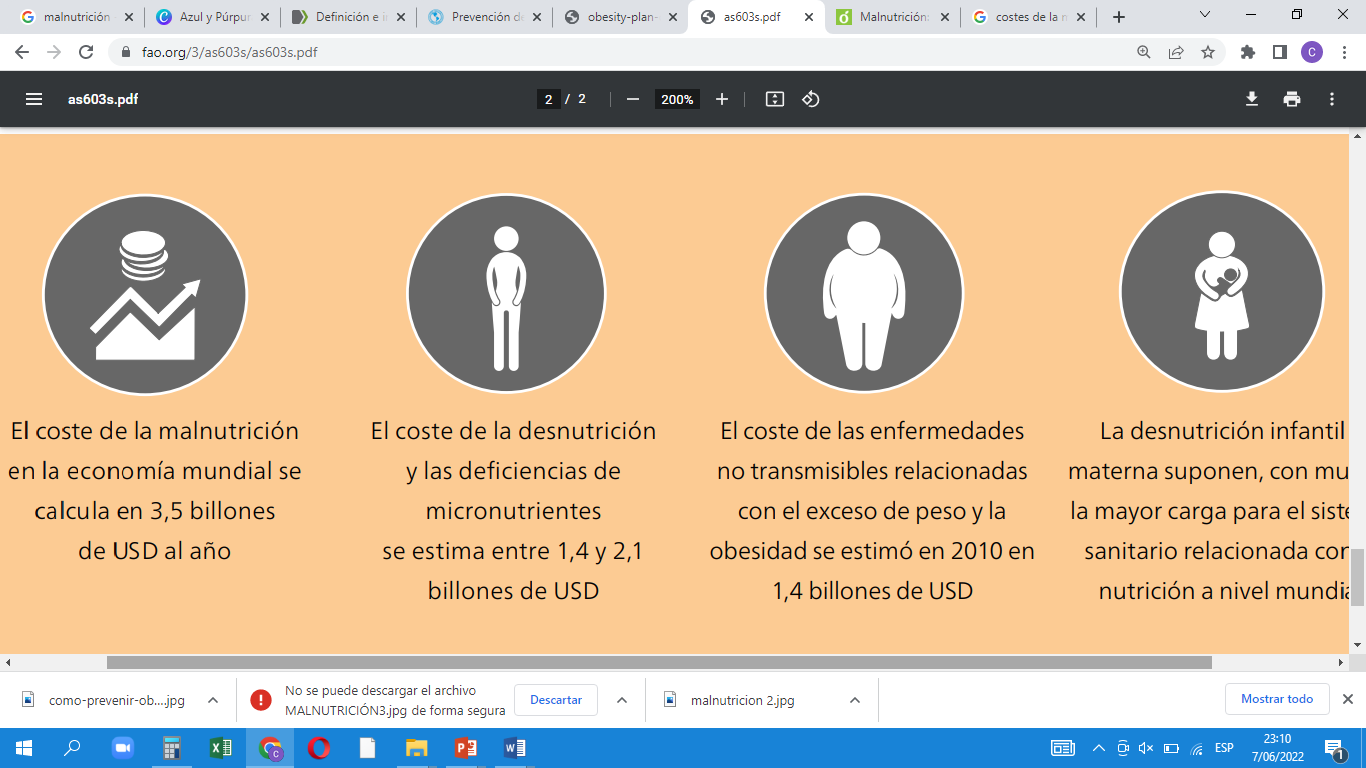 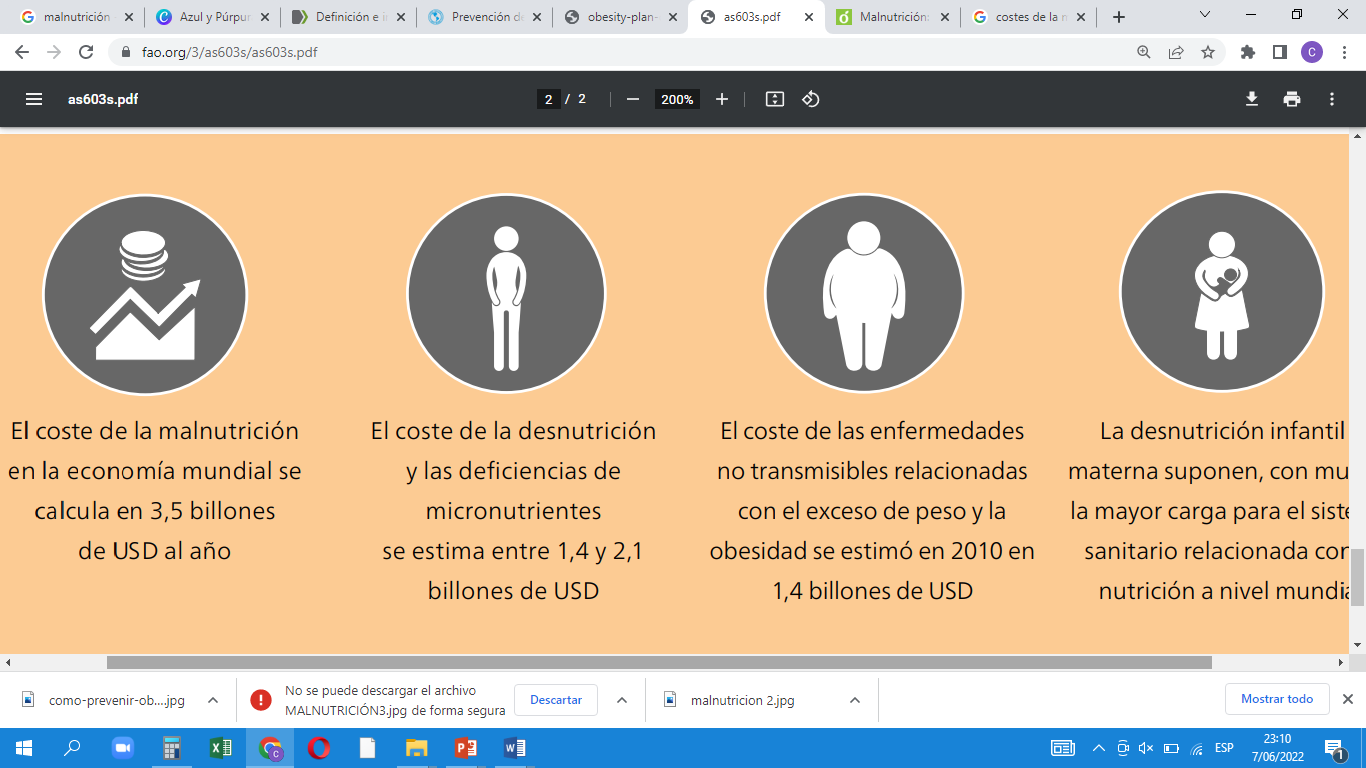 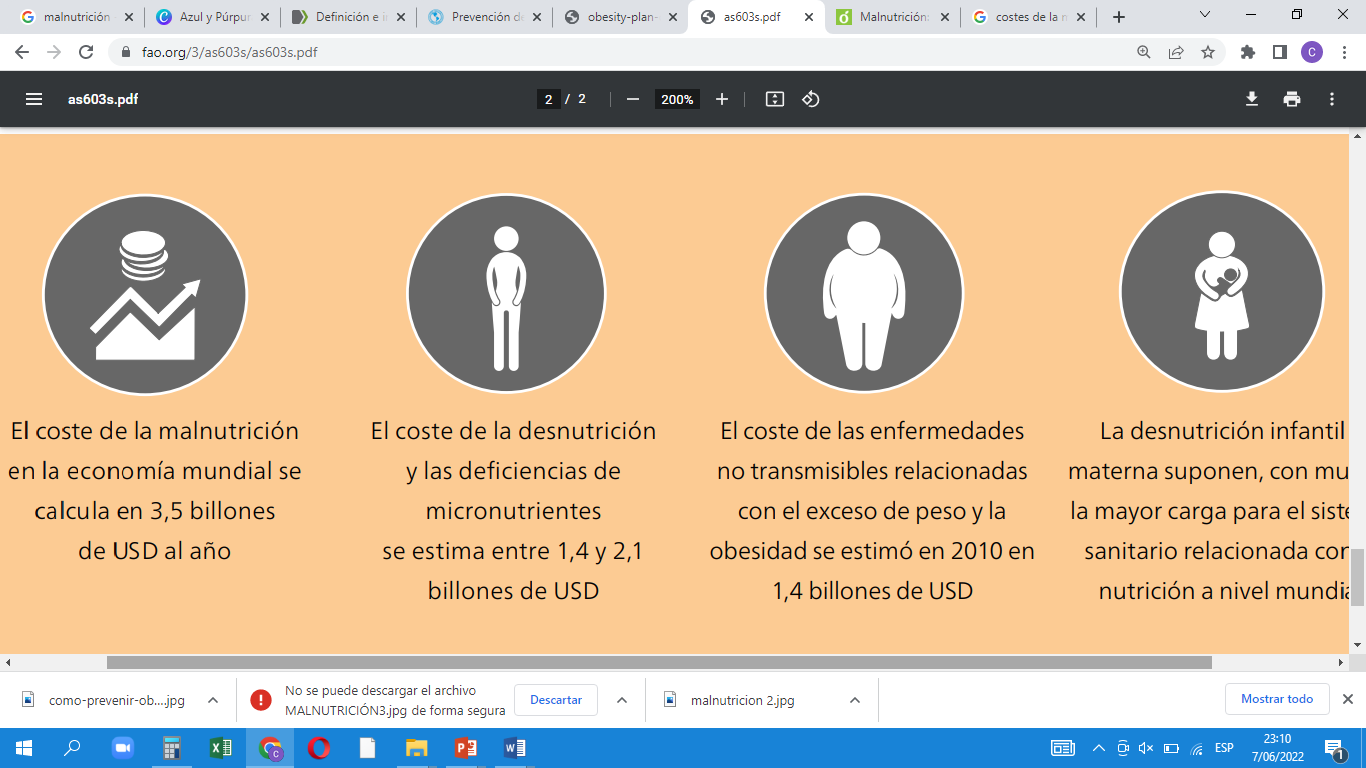 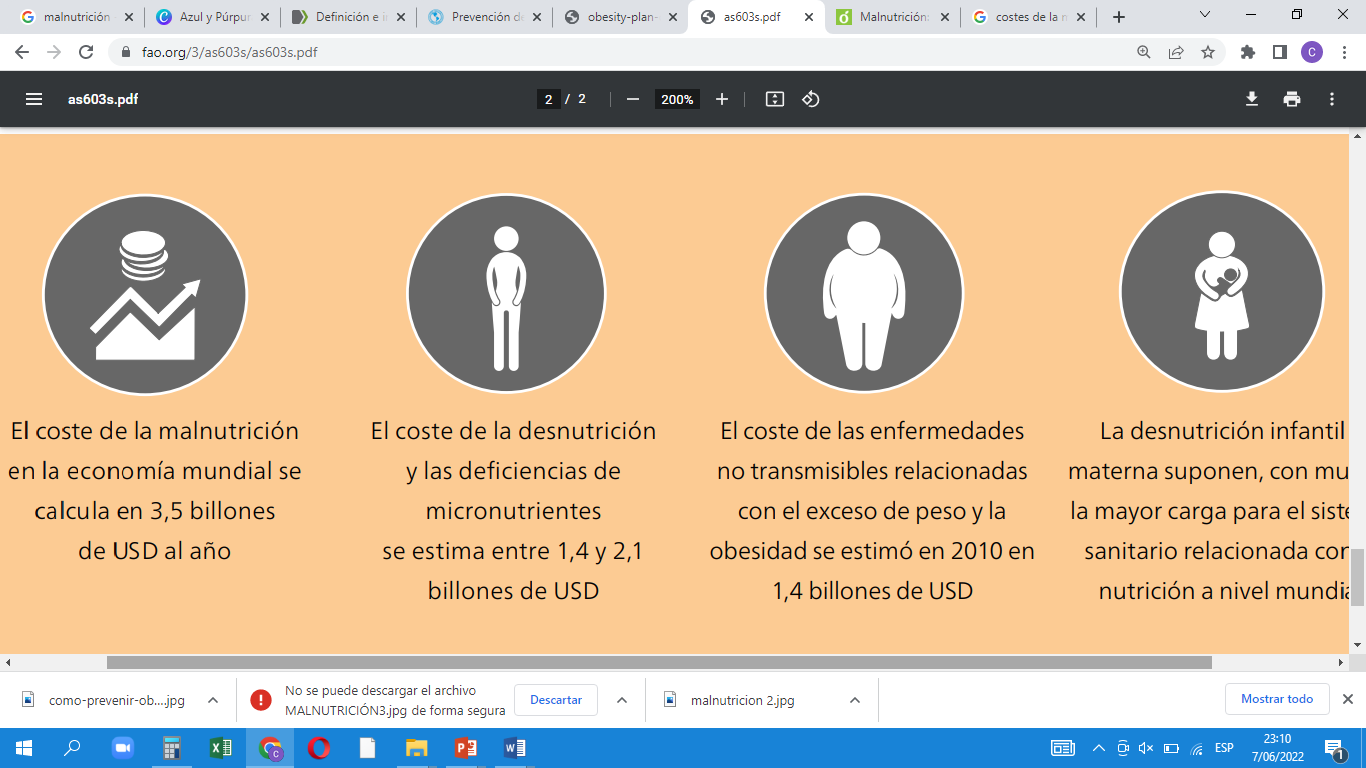 La desnutrición infantil y materna suponen, con mucho, la mayor carga para el sistema sanitario relacionada con la nutrición a nivel mundial
El coste de las enfermedades no transmisibles relacionadas con el exceso de peso y la obesidad se estimó en 2010 en 1,4 billones de USD
El coste de la malnutrición en la economía mundial se calcula en 3,5 billones de USD al año
El coste de la desnutrición y las deficiencias de micronutrientes se estima entre 1,4 y 2,1 billones de USD
¿POR QUÉ LA NUTRICIÓN
              ES IMPORTANTE?
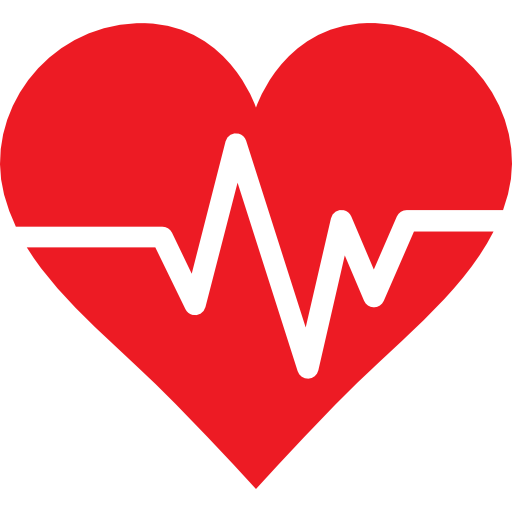 A escala mundial la MALA ALIMENTACIÓN se relaciona con PROBLEMAS CARDIOVASCULARES
¿CÓMO COMBATIR LA DESNUTRICIÓN?
1. Acceso a atención sanitaria
Cuando la atención sanitaria es escasa y los niños no reciben la atención que necesitan para su edad, es muy difícil detectar posibles casos de desnutrición. Las revisiones rutinarias de peso y estatura son una de las herramientas principales para diagnosticar si un niño está desnutrido.

2. Formación de madres y padres
En los países con altos niveles de desnutrición, los alimentos son escasos. Sin embargo, está comprobado que enseñar a los padres qué alimentos de los que tienen a su alcance son más beneficiosos para sus hijos ayuda a combatir la desnutrición.
¿CÓMO COMBATIR LA DESNUTRICIÓN?
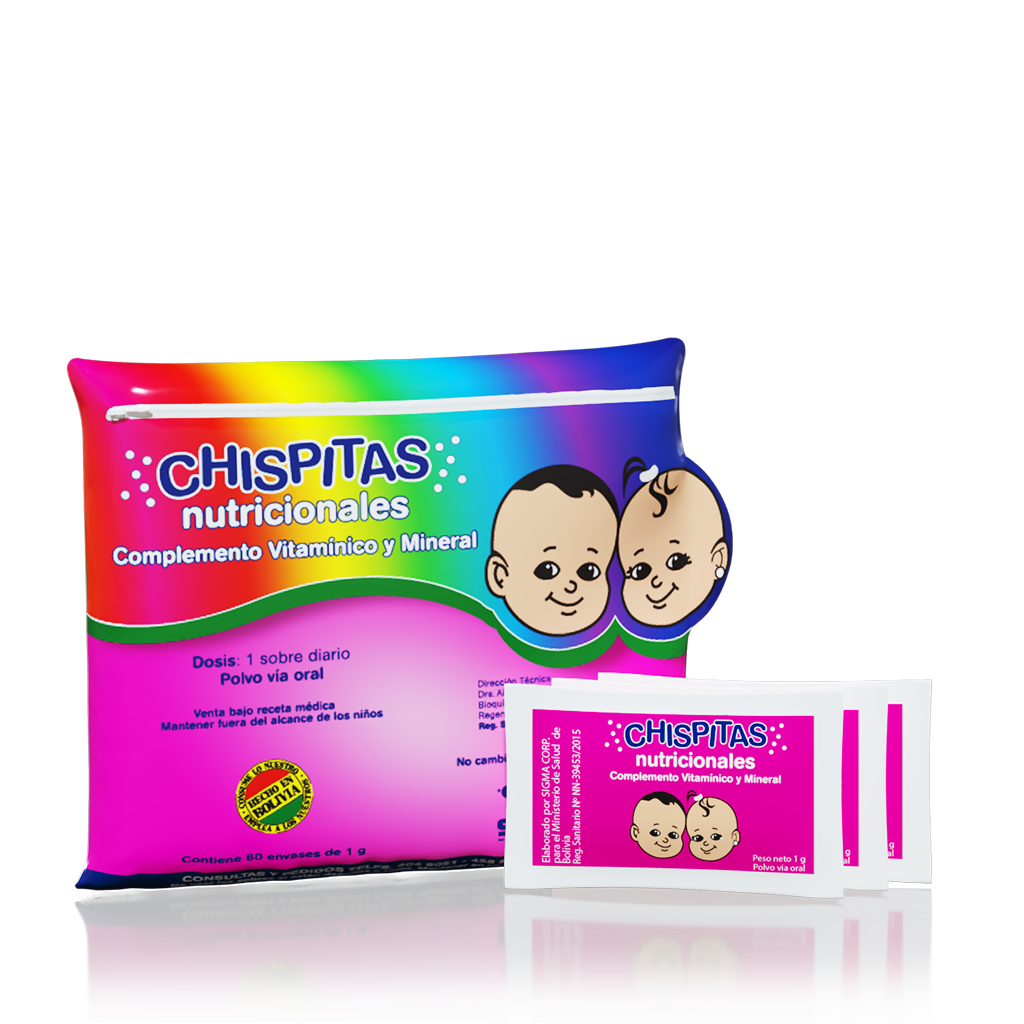 3. Alimento terapéutico
Por ejemplo en Perú existen proyectos para la erradicación de la anemia con productos como las chispitas y a nivel mundial se utiliza una pasta de concentrado de maní que contiene los nutrientes necesarios para la recuperación de los niños que sufren desnutrición aguda grave. Su uso se ha extendido en los últimos años, impulsado por la posibilidad de utilizarlo en casa y por los beneficios que se obtienen en un corto plazo, entre 6 y 8 semanas.
¿CÓMO COMBATIR LA DESNUTRICIÓN?
4. Acceso a agua y saneamiento
Consumir agua en buen estado y tener acceso a un saneamiento adecuado ayuda a prevenir las enfermedades infecciosas, una de las principales causas de desnutrición infantil. Por este motivo, un grifo y un retrete juegan un papel fundamental en la lucha contra la desnutrición.
¿CÓMO COMBATIR LA OBESIDAD?
Atención primaria de salud y la alimentación saludable.
En Perú se difunden las Guías Alimentarias de Alimentación saludable: Los 12 consejos de la buena alimentación.
¿CÓMO COMBATIR LA OBESIDAD?
2. Mejoramiento del entorno con respecto a la nutrición y la actividad física en los establecimientos escolares.
Promover el consumo de alimentos saludables y de agua, y que restrinjan la disponibilidad de bebidas azucaradas y productos de alto contenido calórico y bajo valor nutricional.
¿CÓMO COMBATIR LA OBESIDAD?
3. Políticas fiscales y reglamentación de la publicidad y etiquetado de alimentos.
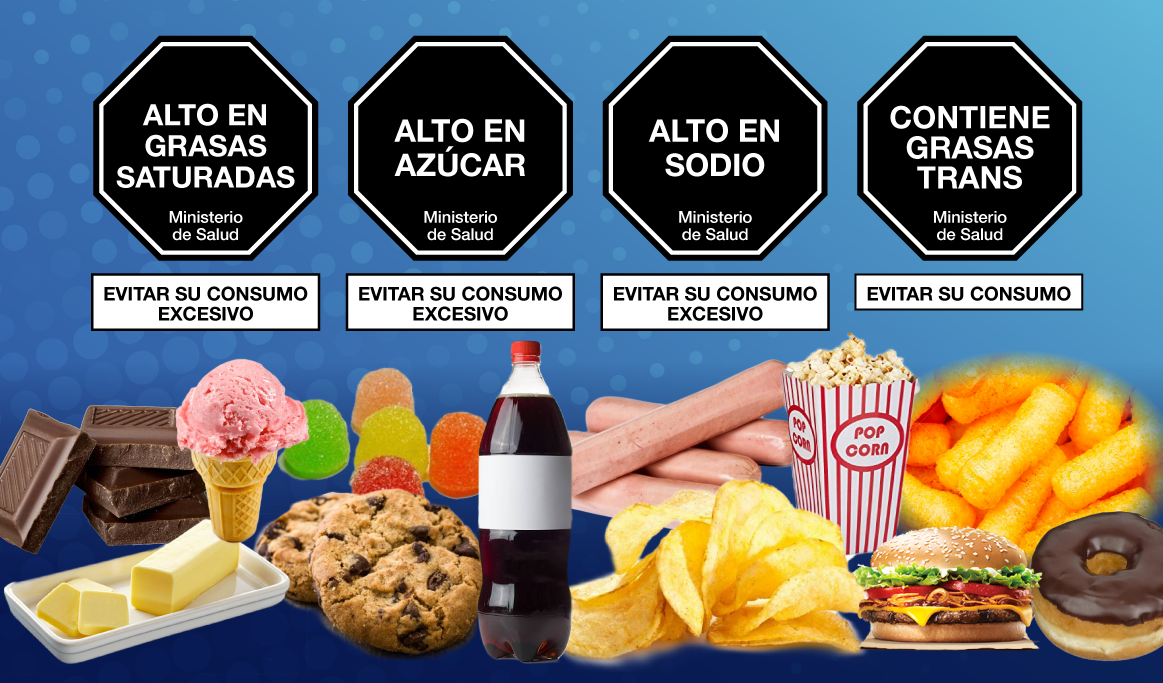 ¿CÓMO COMBATIR 
          LA MALNUTRICIÓN?
Lactancia materna
La leche que producen las madres es una de las formas más efectivas de acabar con la desnutrición. Cuando un bebé no recibe los beneficios de la lactancia materna, la probabilidad de que muera se multiplica por 14.
¿CÓMO COMBATIR 
          LA MALNUTRICIÓN?
Una buena alimentación es la base de todo!!!
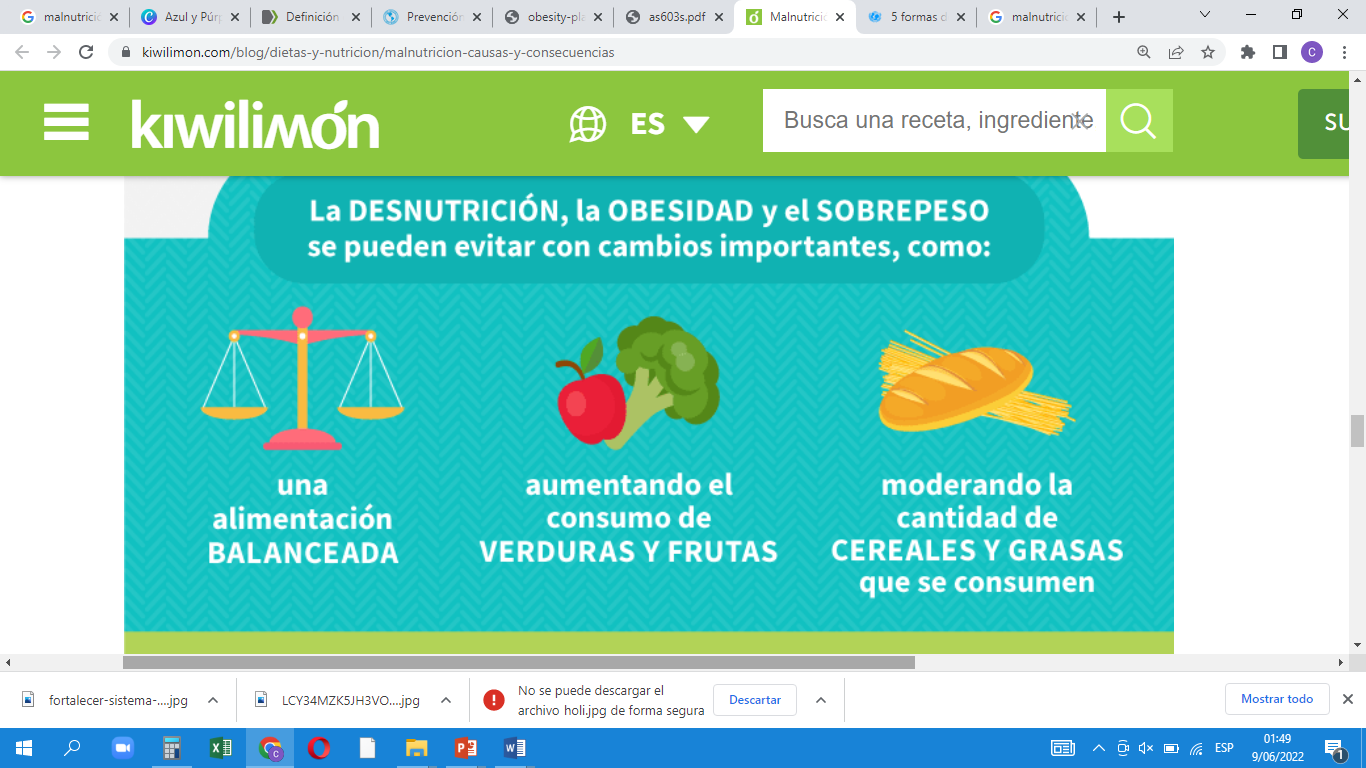 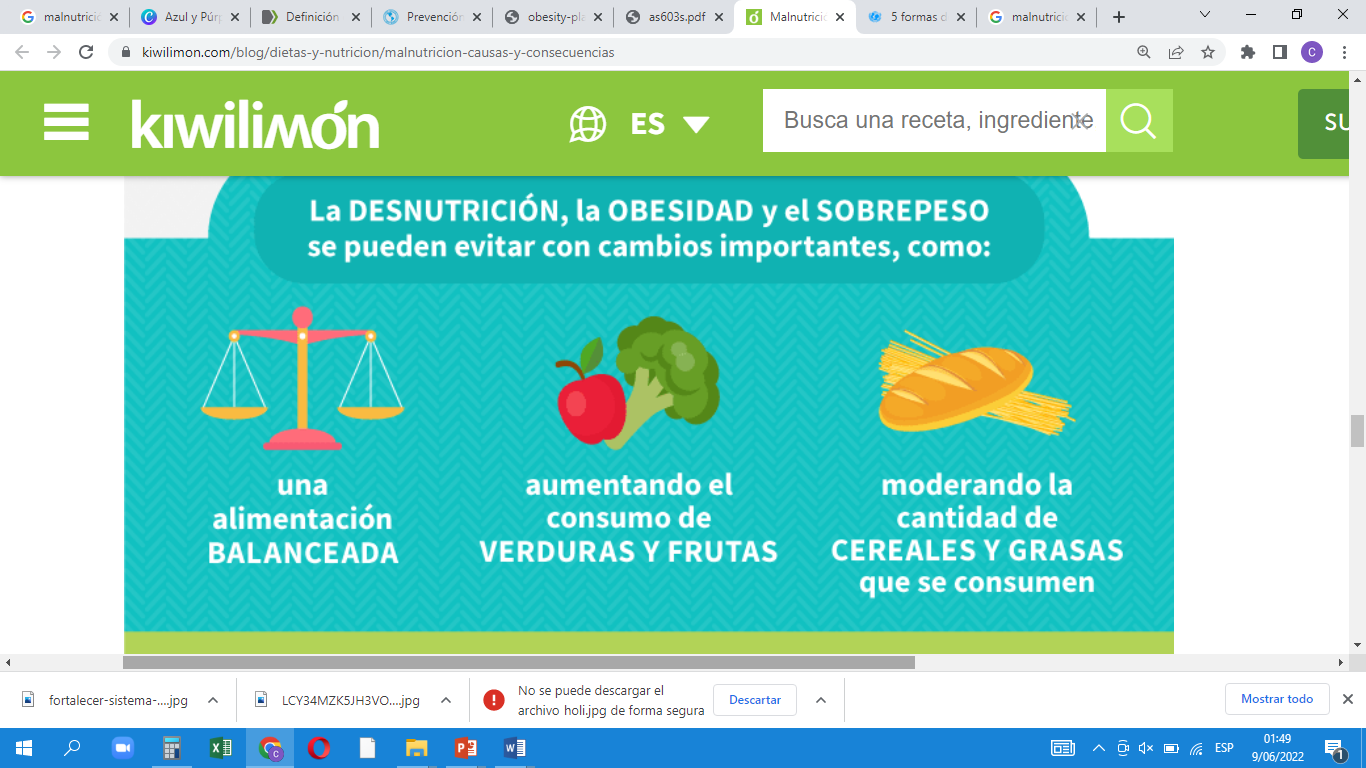 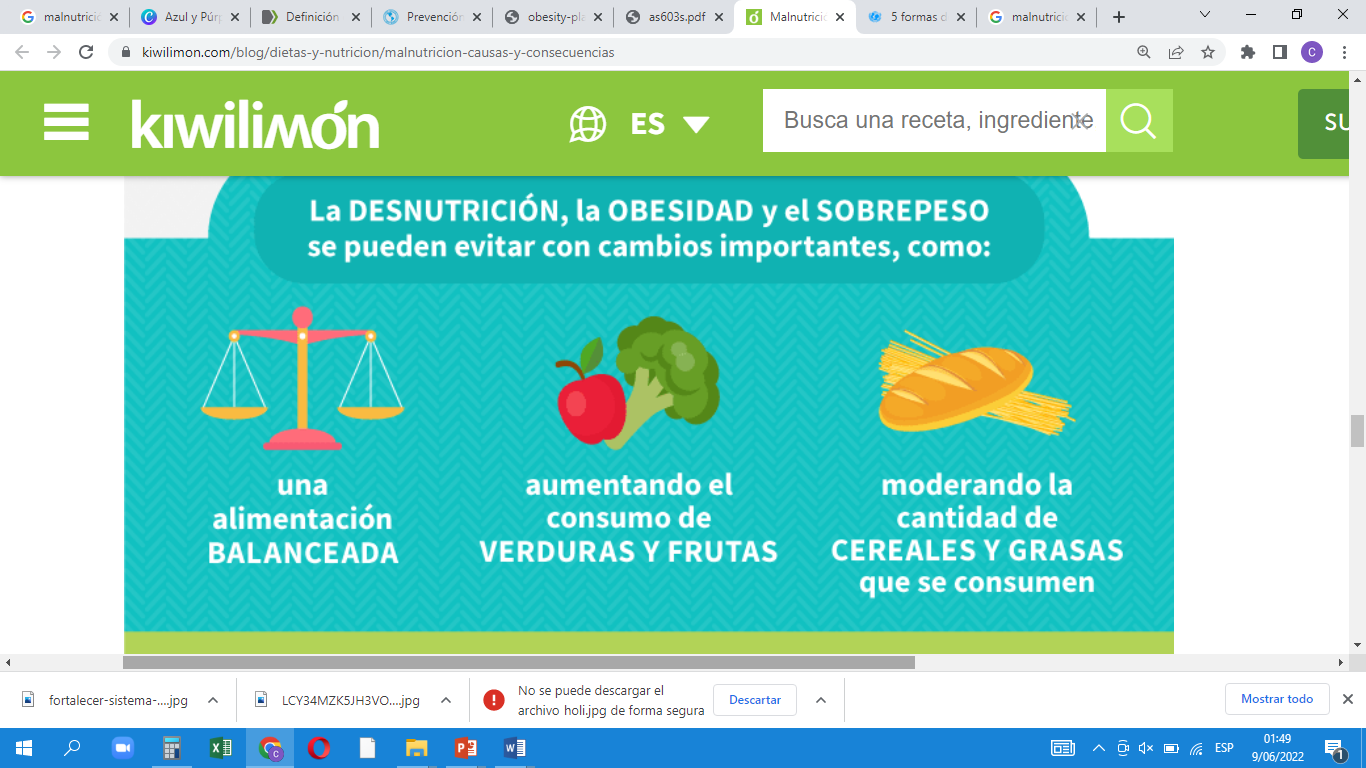 AHORA UNA EVALUACIÓN…
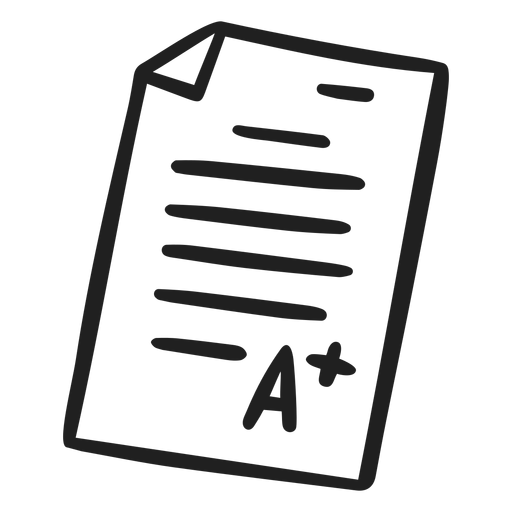 https://docs.google.com/forms/d/1w5P8XPSwqV8htaZdLtzTrTd-t5meKJa0LTWhOu_6pZM/edit
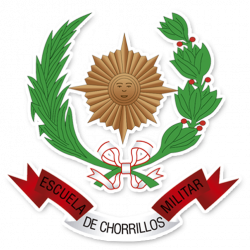 Escuela Militar de Chorrillos
GRACIAS